QUAD QF13
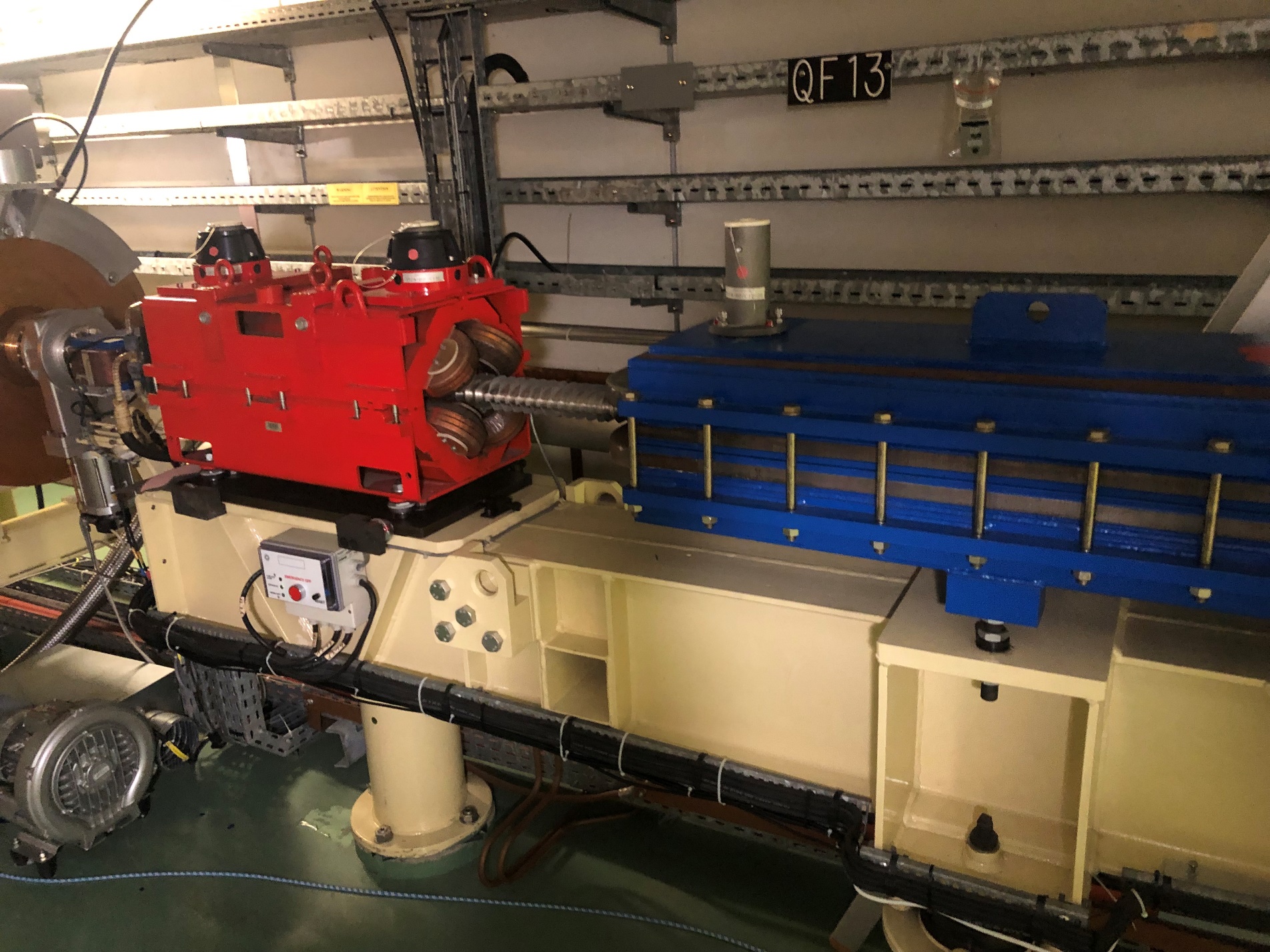 QUAD QF38
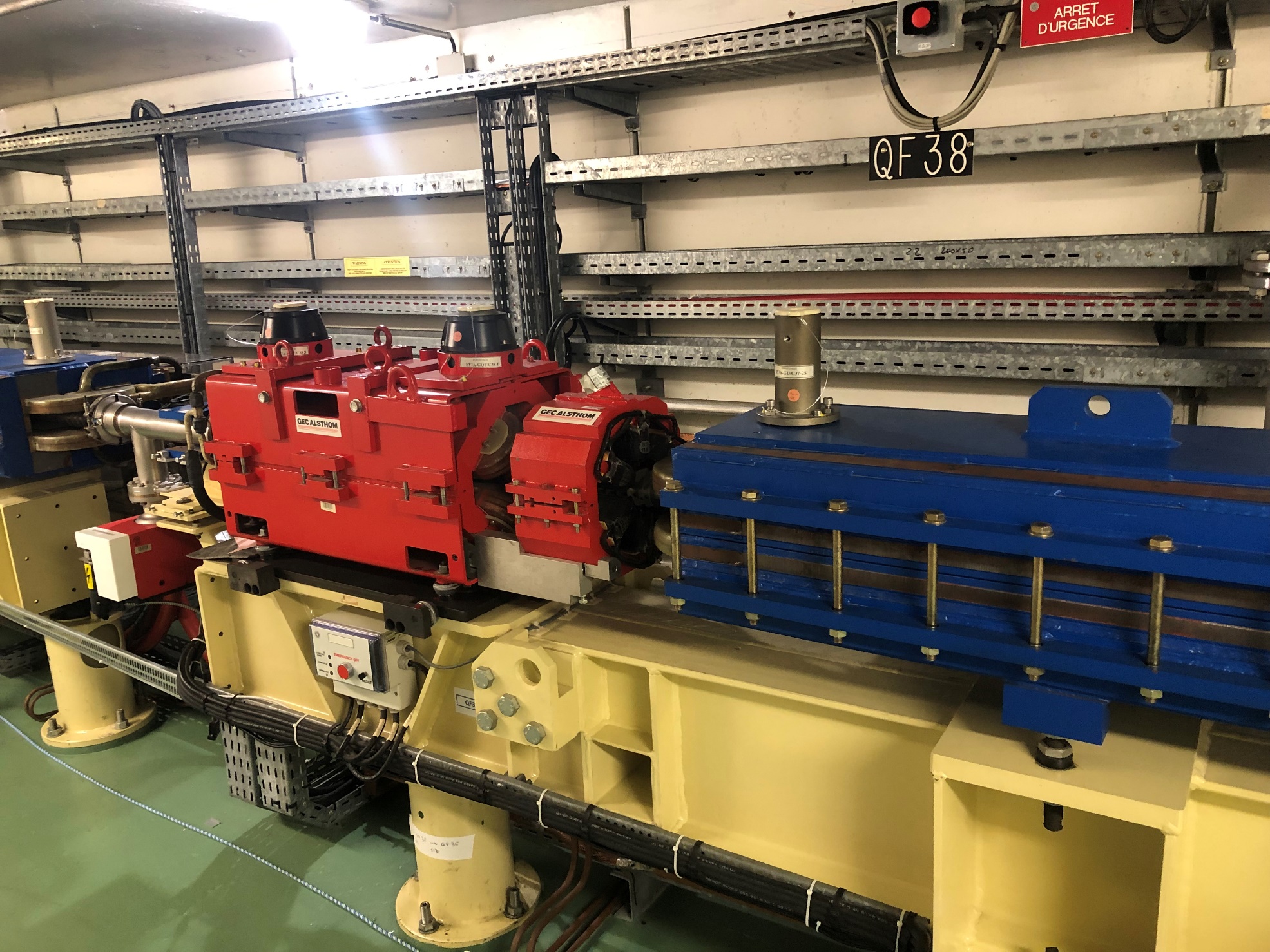 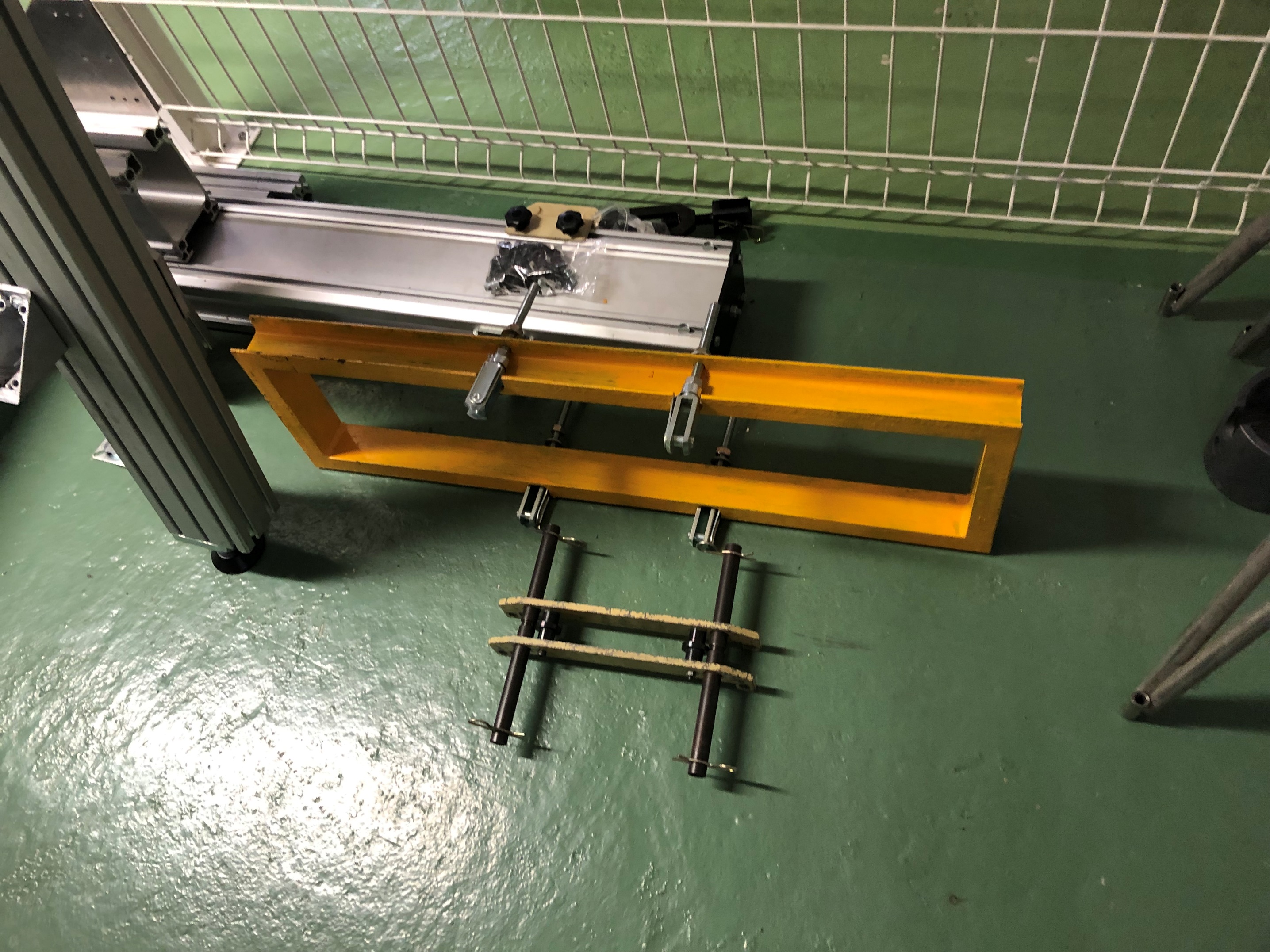 GANTRY and TOOLS in BOOSTER TUNNEL
SUMMER SHUTDOWN
Installation of the gantry
disassembly of electrical connections and fluids
tensioning the sextupole (no need to dismantle it)
Installing the tool and remove the upper part of the quadrupole
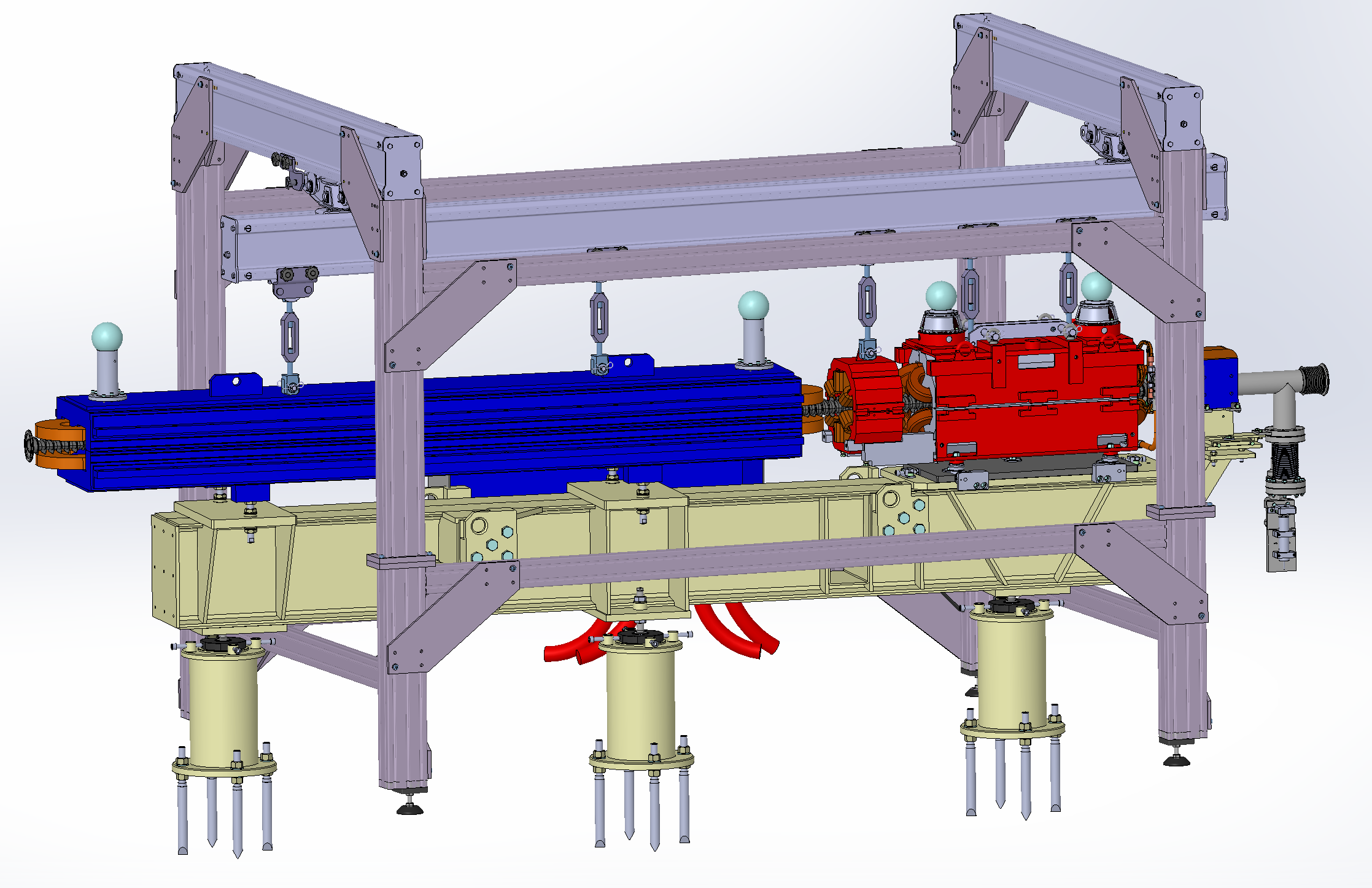 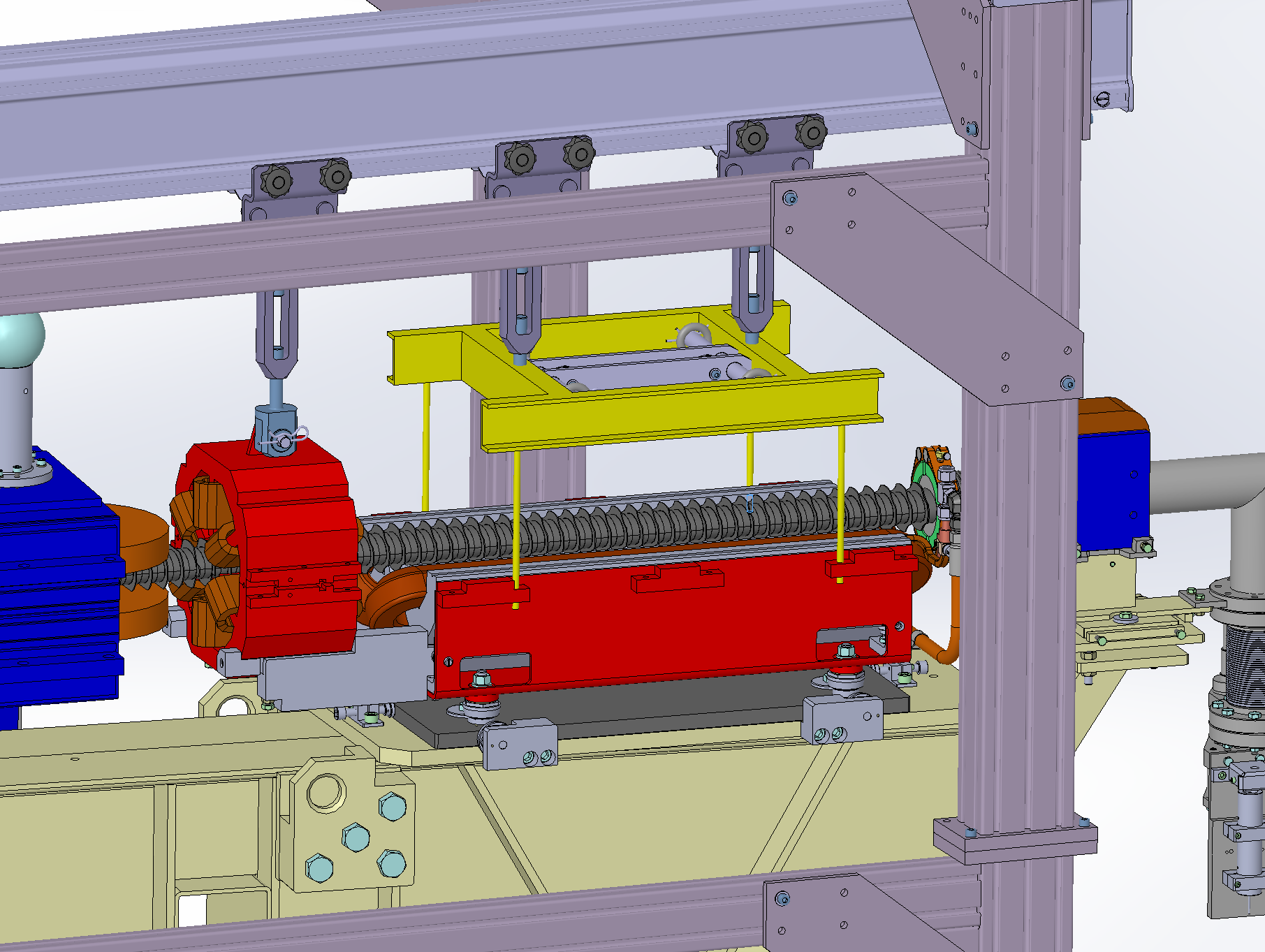 tension the bottom of the quadrupole 
with new tools (yellow frame)
Unscrews support of sextupole
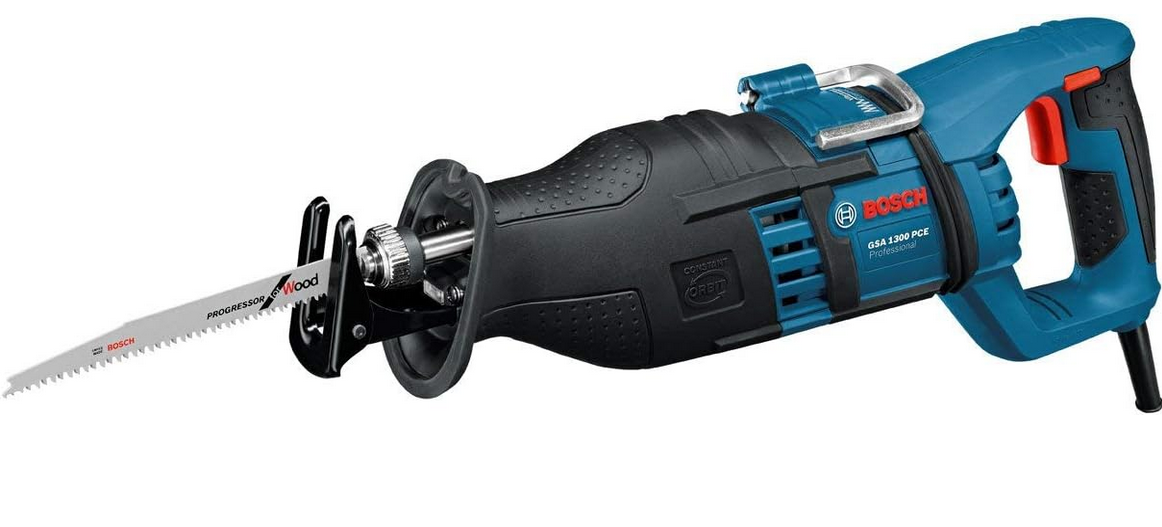 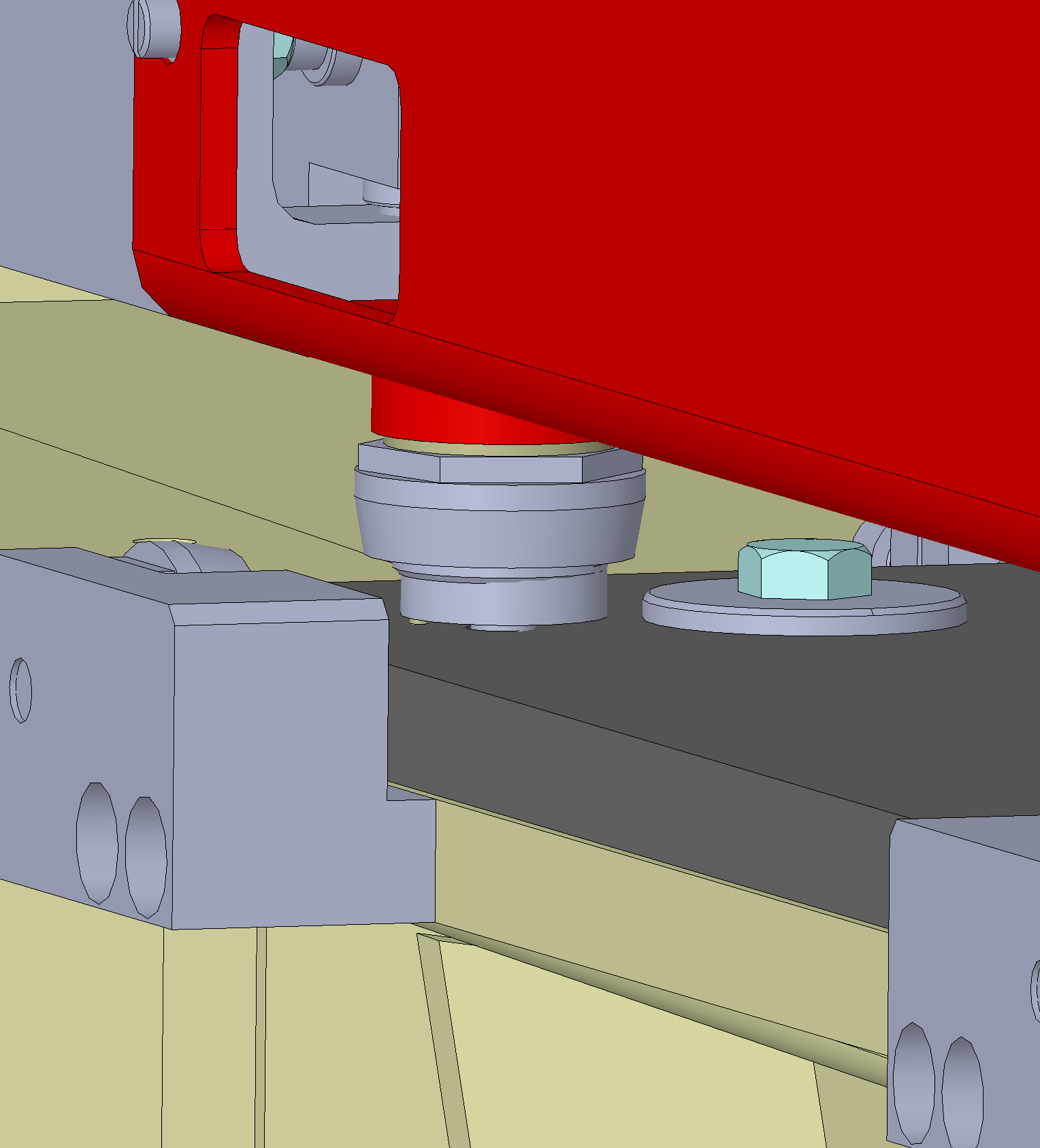 cutting the 3 screws with a saber saw
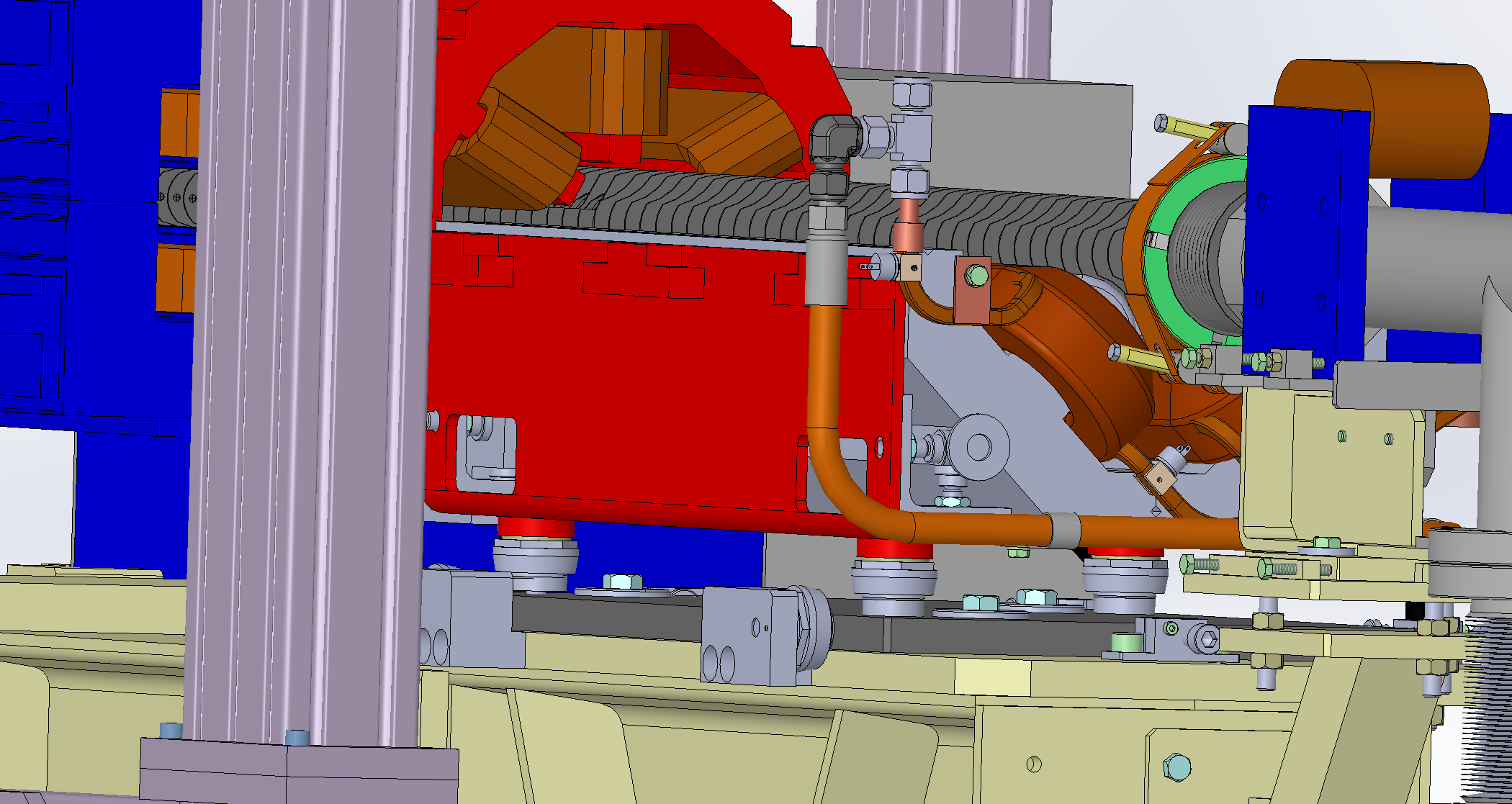 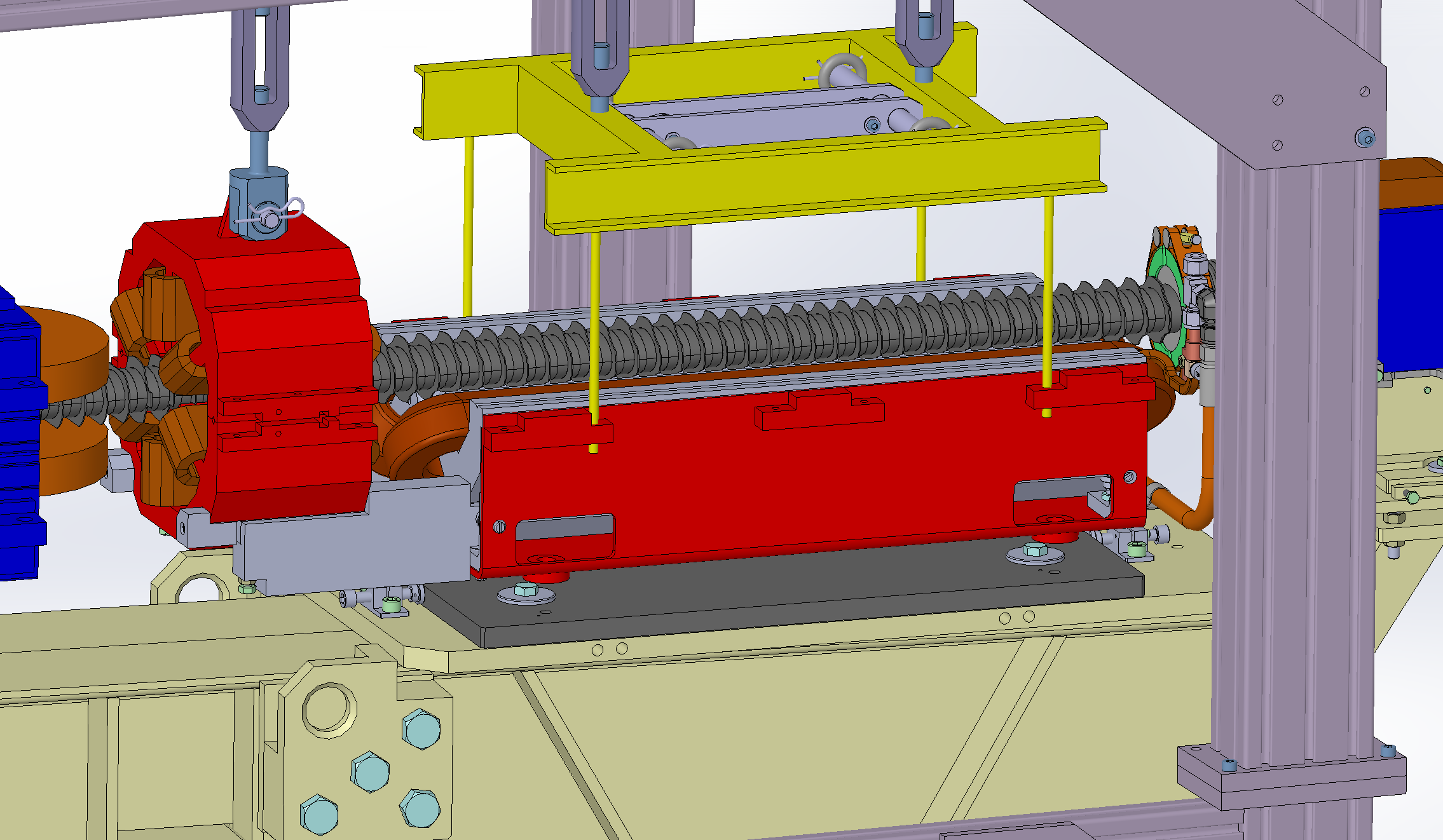 remove the transverse and vertical adjustments
Remove the plate
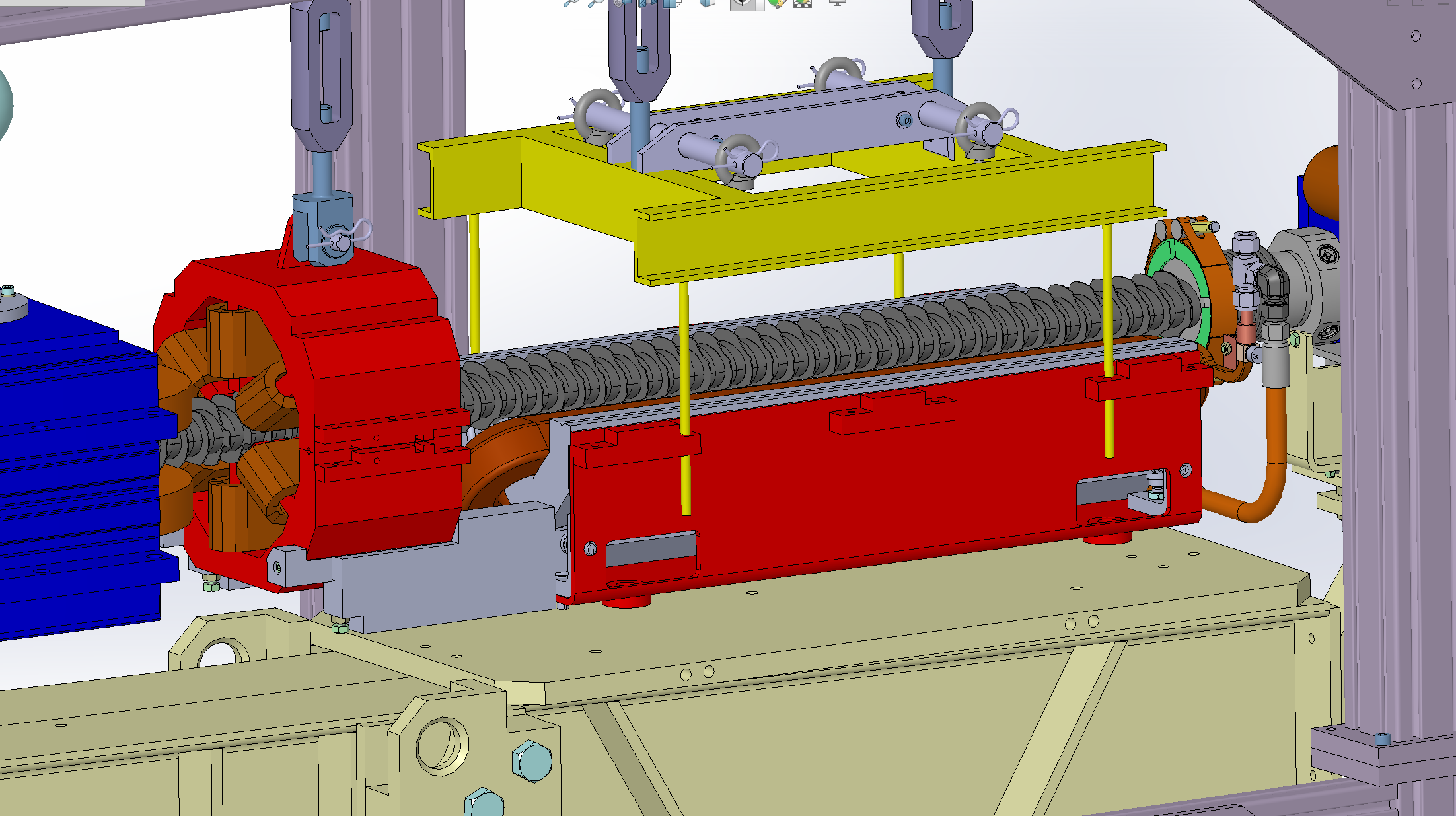 go down and put the quadrupole on the girder
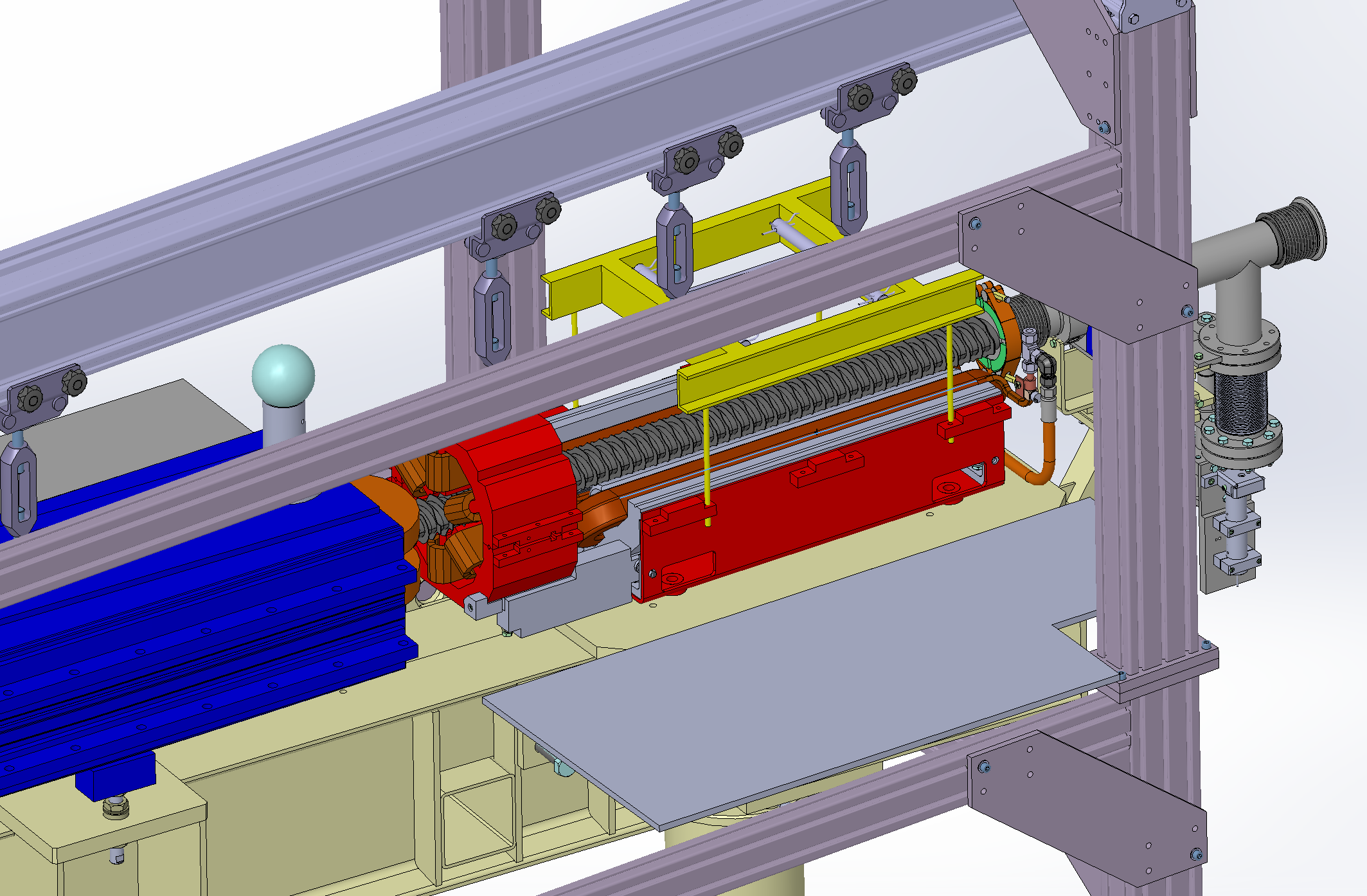 installing a table fixed on the girder
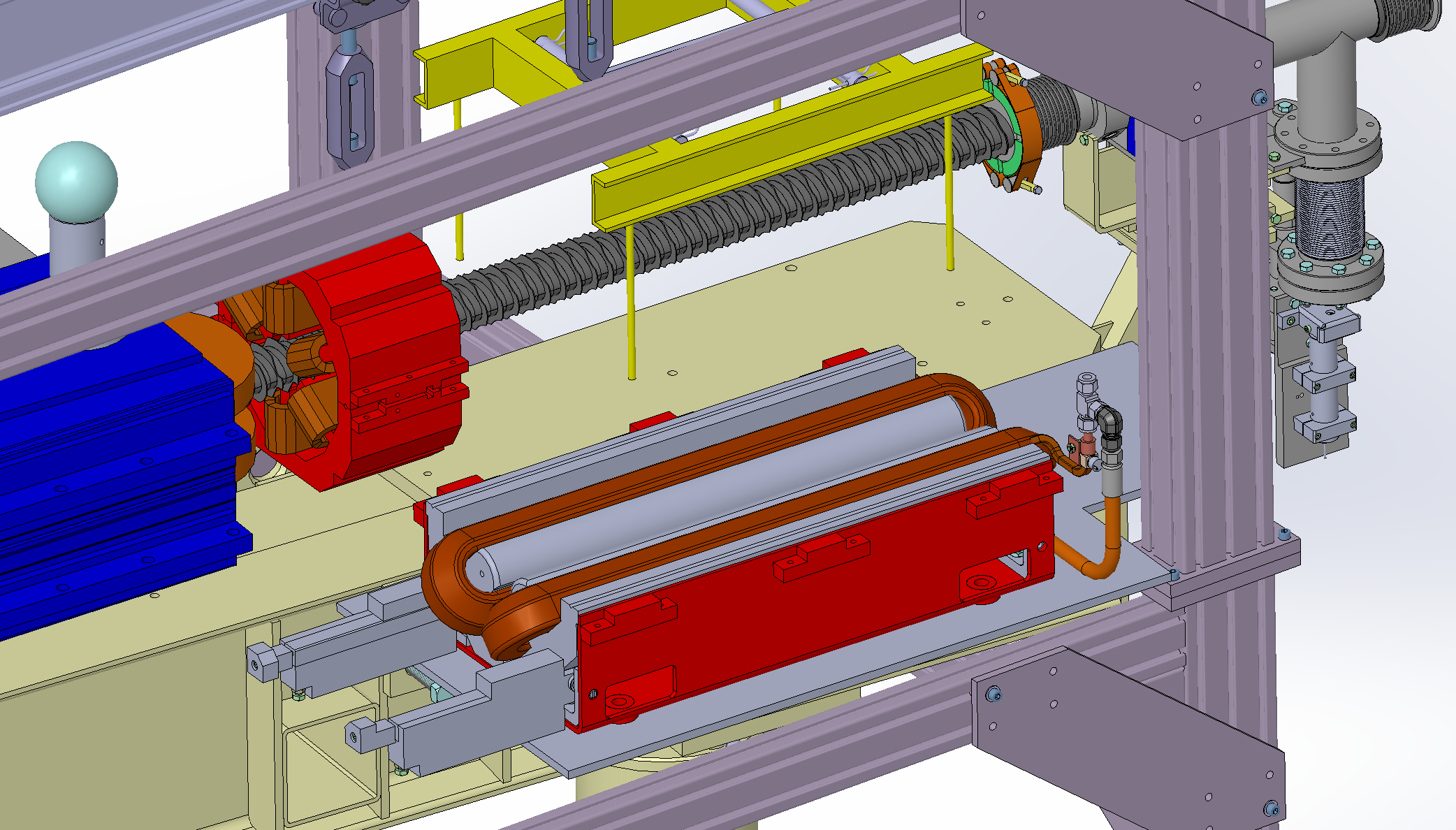 remove the lower part of the quadrupole
remove the 2 supports of the sextupole
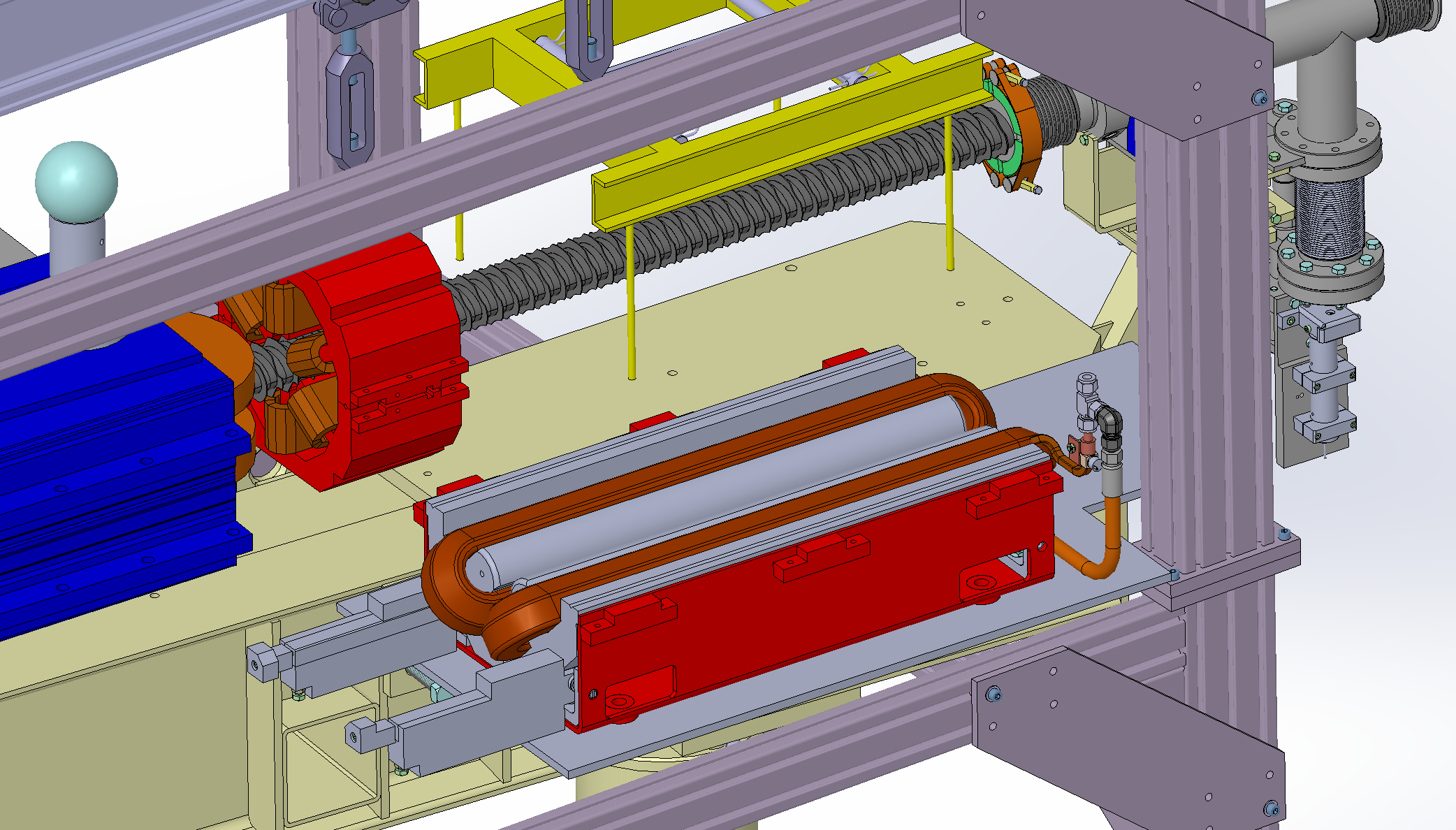 install the lower part of the quadrupole spare on the plate
install the 2 supports sextupole
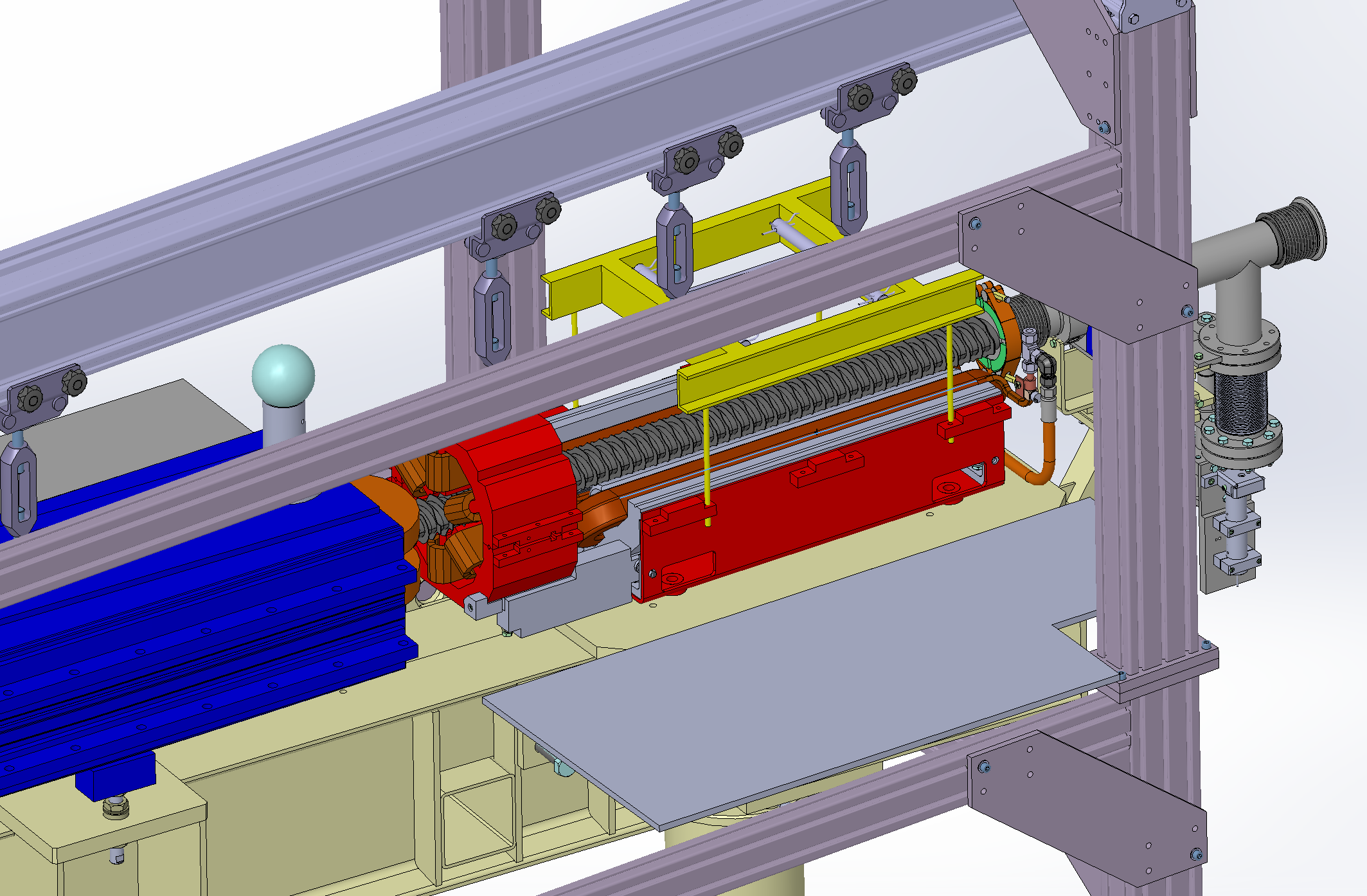 installing the lower part of the quadrupole under the tool
lift the lower part of the quadrupole
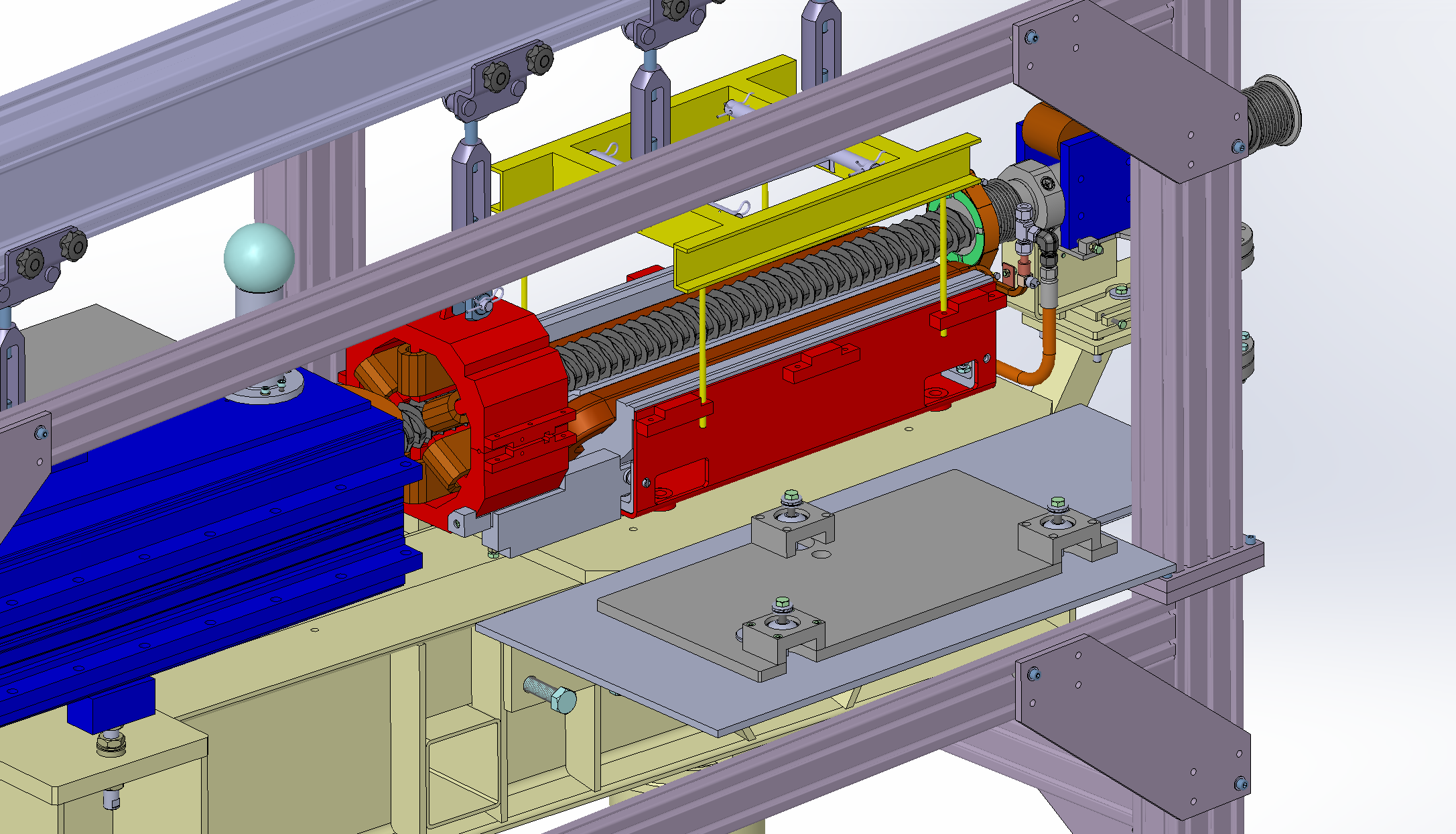 installing a new type of support (same design that for motorizations)
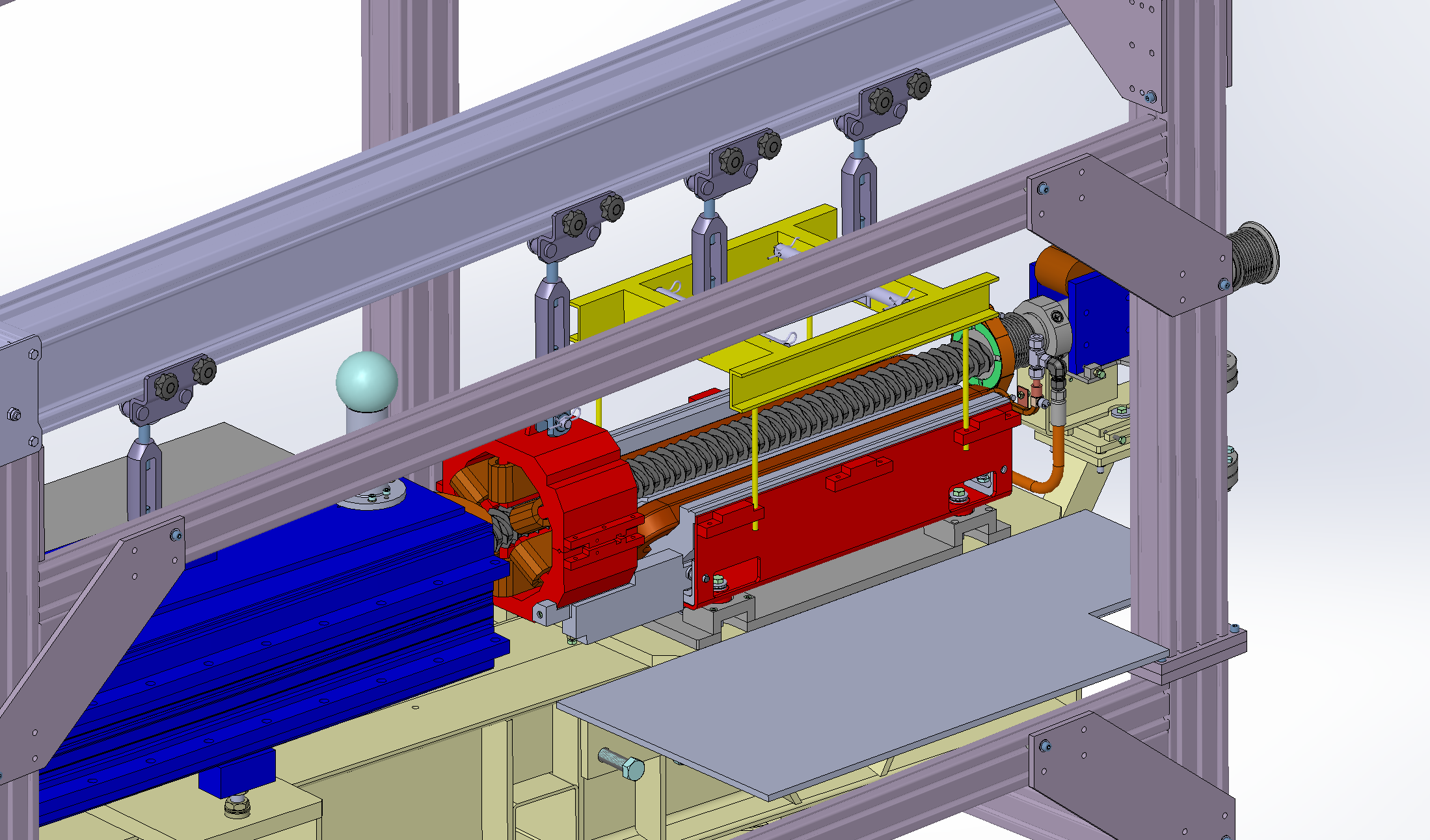 fixing the new support with quadrupole (right height)
Installing the tools and installing the upper part of the quadrupole
Connect electrical connections and fluids
Remove gantry and support
check the position of the quad with the ALGE team
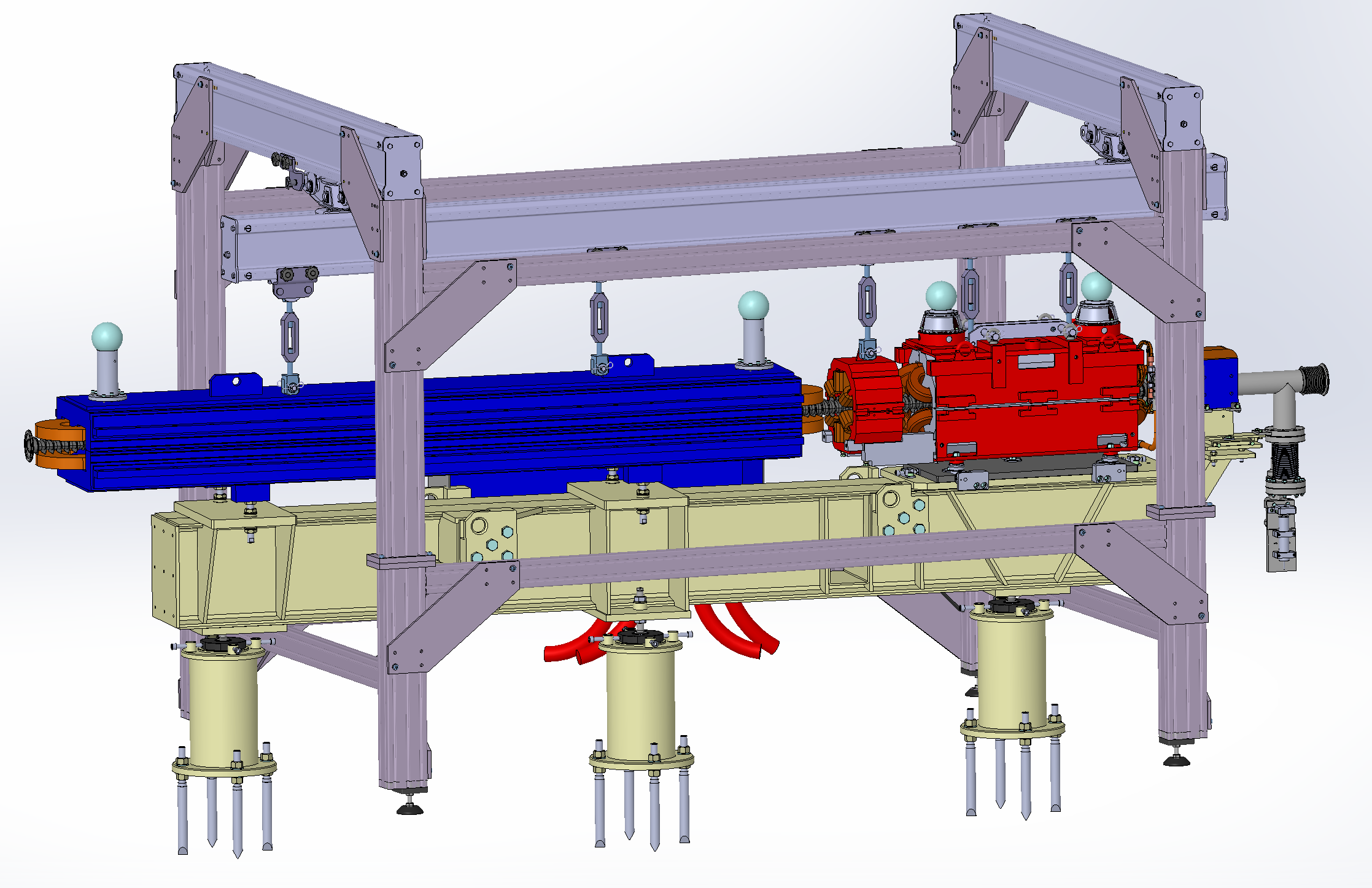 SPARES quadrupoles
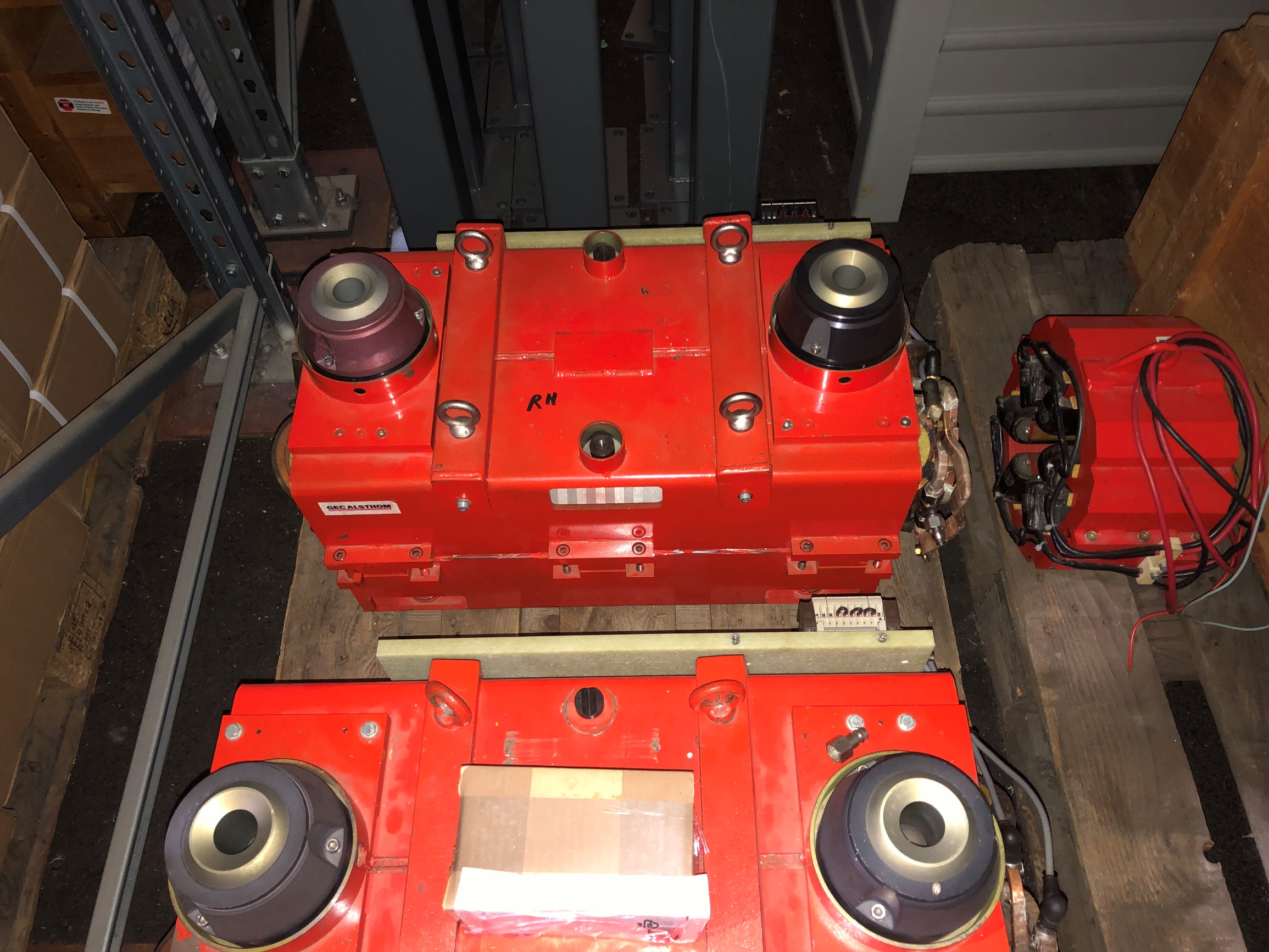 RIGHT
RIGHT
QUESTIONS
Nicolas propose QF13 & QF38 (left) for installing spares
Actually 2 right spares
Difficulty in reversing connections, possible or not  (Chams) ? (cables length)
No problem for installing gantry
Normally not necessary to break the vacuum (experience of the 12 vertical and horizontal motorizations)
1 vacuum chambers spares 83.41.0001
a team of 3 people N. Benoist,B. Ogier , N, Carmignani (experience of the 12 vertical and horizontal motorizations)
+ 1 people of ID (F. Bidault - refurbishment of the 2 spares)
check the position of the quad with the ALGE team before ?
      check the position of the quad with the ALGE team after